А.П.Чехов,              Ф.М. Достоевский,                                          Л.Н. Толстой.
Творческий практикум
Задание:
соотнесите картины с произведениями этих писателей «Вишнёвый сад», «Преступление и наказание», «Война и мир» и докажите свою точку зрения, опираясь на план.
Л.Н. Толстой    Ф.М. Достоевский    А.П. Чехов
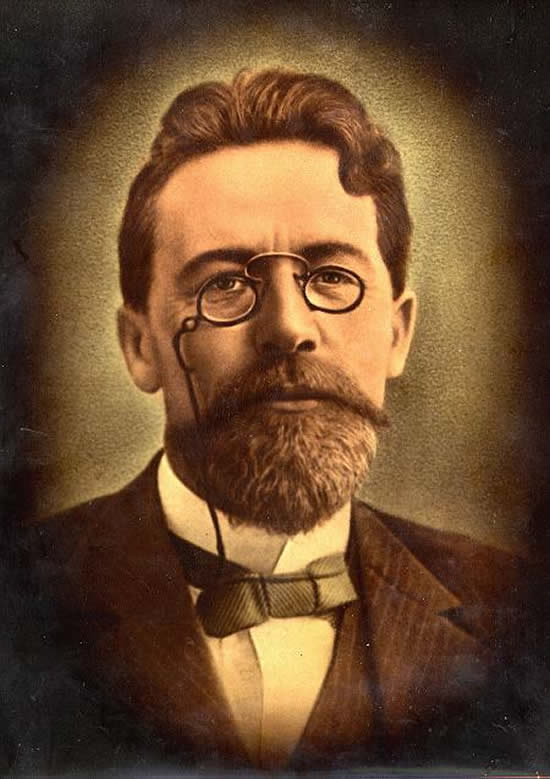 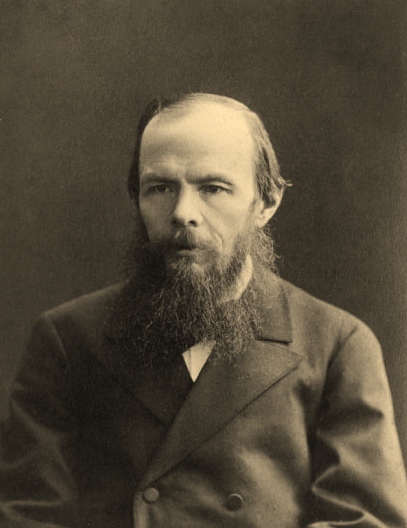 Рембрандт Ван Рейн «Возвращение блудного сына»(ок.1666)
Тинторетто «Рождение Иоанна Крестителя» (1550г.)
Исаак Левитан«Цветущие яблони»(1896г.)
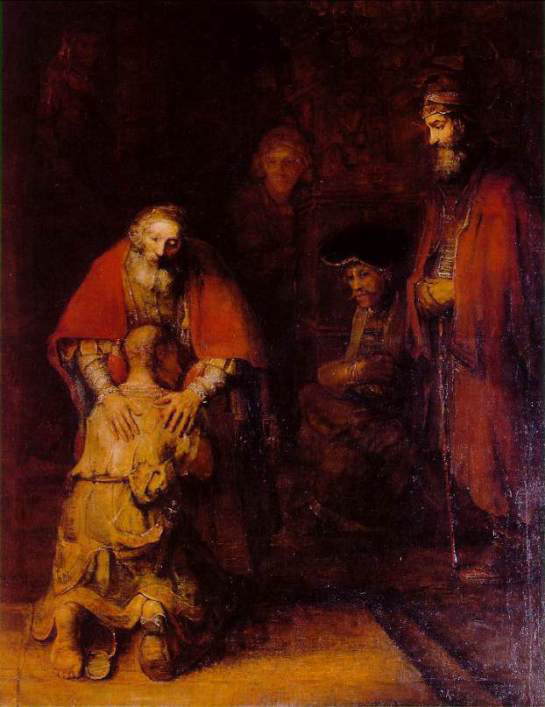 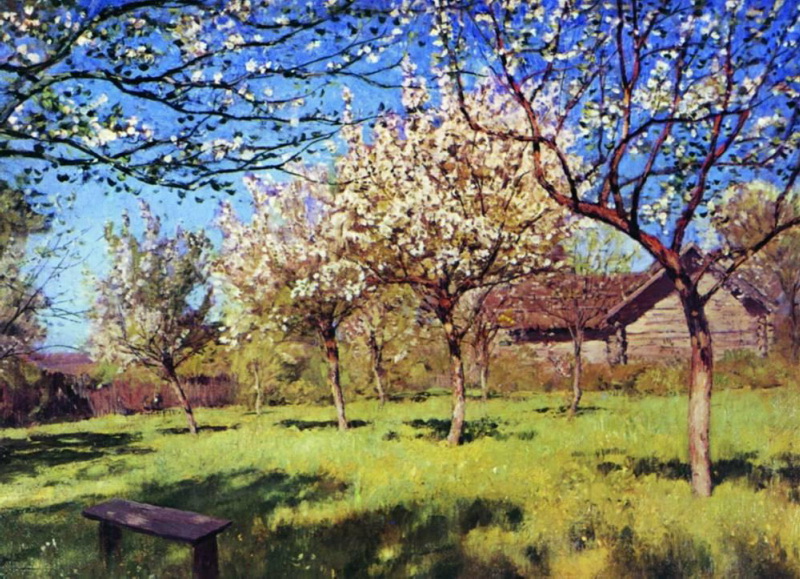 Критерии сопоставления картин и текстов (элементы художественного мира):
настроение;
цвета;
свет;
пространство;
время;
композиция;
сюжет.
Ф. М. Достоевский «Преступление и наказание»
Рембрандт «Возвращение блудного сына»
Л.Н. Толстой «Война и мир»
Тинторетто 
«Рождение Иоанна Крестителя»
А.П. Чехов «Дом с мезонином»
И. Левитан «Цветущие яблони»